আজকের ক্লাসে সকলকে স্বাগত।
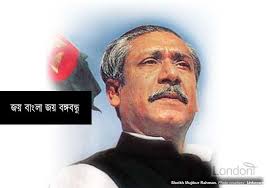 পরিচিতি
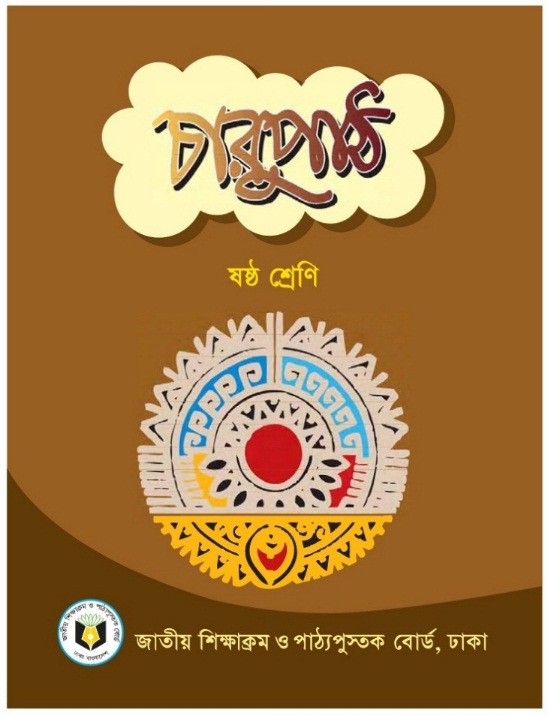 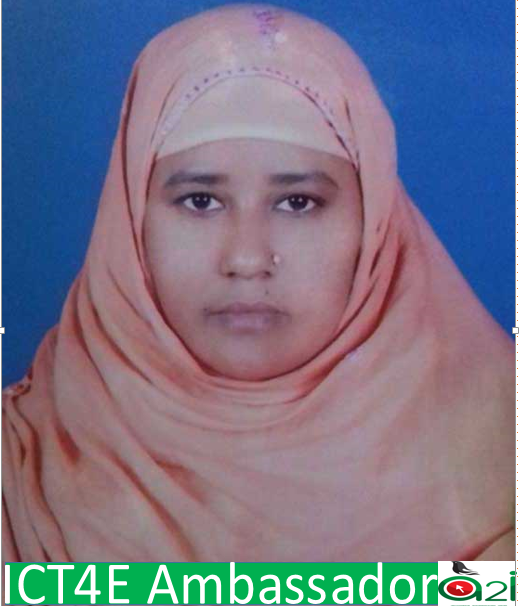 মাহমুদা খাতুন
সহকারি শিক্ষিকা, আই সি টি
নওদাপাড়া নবিগঞ্জ দাখিল মাদ্রাসা বগুড়া সদর,বগুড়া।
মোবাইল  : 01715446664
বাতায়ন আইডি : mahmuda6664
শ্রেণি : ৬ষ্ঠ 
বিষয় :  বাংলা  ( কবিতা ) 
সময় : ৪৫ মিনিট
তারিখ : ০২ / ১০ / ১9 ইং
[Speaker Notes: সম্মানিত শিক্ষকমন্ডলী আপনারা ইচ্ছে করলে এই slide টি Hide করে রাখতে পারবেন। Hide করার পদ্ধতি হলো রিবন বার এর Slide Show তে ক্লিক করে Hide Slide এর উপর ক্লিক করলে hide  হয়ে যাবে। 
এক্ষেত্রে f5 চেপে Slide Show করলে Hide করা page আর দেখা যাবে না।]
নিচের ছবিটি কার?
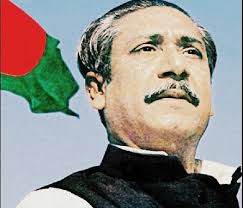 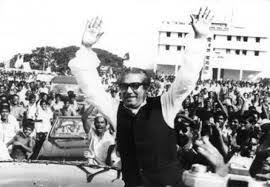 জাতির পিতা বঙ্গবন্ধু শেখ মুজিবুর রহমান।
[Speaker Notes: শিক্ষার্থীরা বিভিন্ন উত্তর দিবে তা থেকে সঠিক উত্তর গ্রহণ করতে হবে ।]
আজকের পাঠ
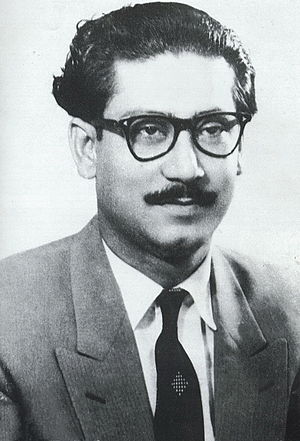 মুজিব
রোকনুজ্জামান খান
[Speaker Notes: পাঠের শিরোনাম আসার আগে শিক্ষার্থীদের দ্বারা পাঠের শিরোনাম বলার চেষ্টা করতে হবে এবং শিরোনাম  বোর্ডে লিখতে হবে ।]
শিখনফল
পাঠ শেষে শিক্ষার্থীরা ...
১. কবি পরিচিতি  বর্ণনা করতে পারবে;
২. নতুন নতুন শব্দের অর্থ বর্ণনা করতে পারবে;
    ৩. মুজিব’ কবিতাটি শুদ্ধ উচ্চারণে আবৃত্তি করতে পারবে;
    ৪. মুজিবের উপস্থিতি সকল স্তরে তা বর্ণনা করতে পারবে।
[Speaker Notes: শিক্ষার্থীদের  আমরা কি কি  পড়বো তা জেনে নেওয়া যেতে পারে। সম্মানিত শিক্ষকমন্ডলী আপনারা ইচ্ছে করলে এই slide টি Hide করে রাখতে পারবেন।]
কবি পরিচিতি
[Speaker Notes: শিক্ষকমন্ডলি ইচ্ছা করলে পাঠ্য বই থেকে কবি পরিচিতি জানাতে পারেন ।]
একক  কাজ
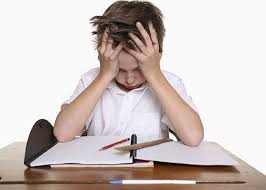 কবির উল্লেখযোগ্য ২টি কাব্যগ্রন্থের নাম লেখ?
[Speaker Notes: শিক্ষার্থী সহজে ভাবে উত্তর দিতে পারে এমন প্রশ্ন করা ।]
শব্দের অর্থ
চিরকাল যে শিশুর মতো সহজ , অকৃত্রিম ও মমতাময়।
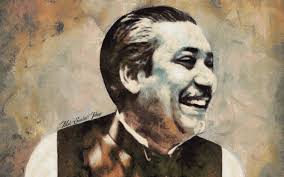 চিরশিশু
গাছ পালায় ঘেরা জঙ্গল এলাকা।
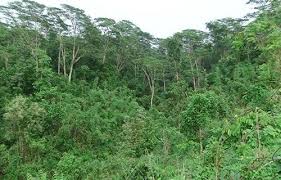 বনভূমি
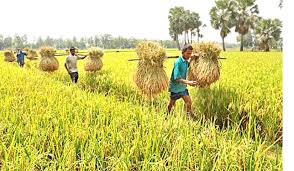 সোনালি রঙের পাকা ধান।
সোনাধান
[Speaker Notes: শব্দের সঙ্গে ছবির মিল রেখে অর্থ লিখতে হবে |]
সরব পাঠ
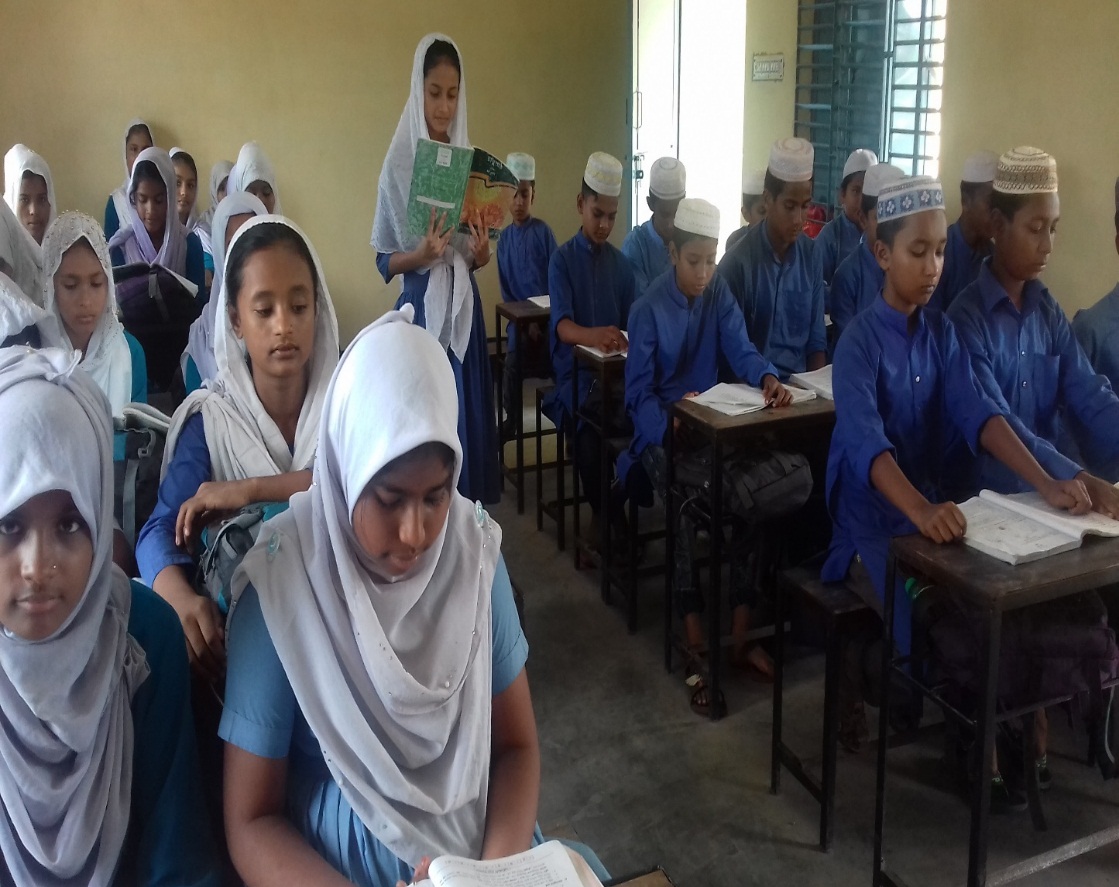 [Speaker Notes: শিক্ষিক কবিতাটি সুন্দুর করে পাঠ করবেন  শিক্ষার্থীরা মনোযোগ সহকারে বুঝার চেষ্টা করবে । সম্মানিত শিক্ষকমন্ডলী আপনারা ইচ্ছে করলে এই slide টি Hide করে রাখতে পারবেন ।]
জোড়ায় কাজ
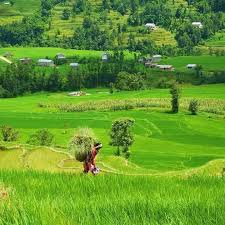 চিরশিশু ও বনভূমি দিয়ে নতুন ২টি বাক্য গঠন কর?
[Speaker Notes: শিক্ষার্থীরা ছবি দেখে যেন বুঝতে পারে কি উত্তর হতে পারে ।]
ছবিগুলো ভালো ভাবে পর্যবেক্ষণ কর এবং কবিতার চরণগুলো বুঝার চেষ্ঠা কর।
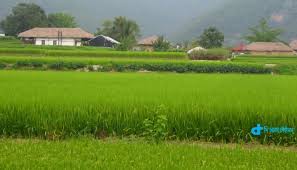 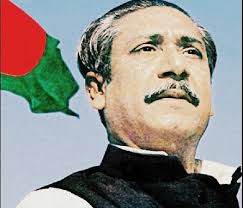 সবুজ শ্যামল বনভুমি মাঠ নদীতীর বালুচর
সবখানে আছে বঙ্গবন্ধু শেখ মুজিবের ঘর।
[Speaker Notes: শিক্ষার্থীরা ছবি দেখে পরিচিতি লাভ করবে এবং কবিতার চরণগুলো সুন্দর ভাবে পাঠ করবে । প্রয়োজনে শিক্ষক তাদের সহযোগীতা করবে ।]
ছবিগুলো ভালো ভাবে পর্যবেক্ষণ কর এবং কবিতার চরণগুলো বুঝার চেষ্ঠা কর?
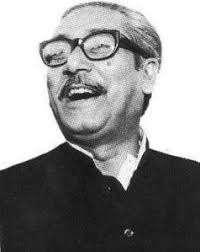 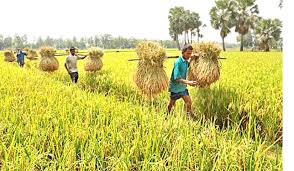 সোনার দেশের মাঠে মাঠে ফলে সোনাধান রাশি রাশি
ফসলের হাসি দেখে মনে হয় শেখ মুজিবের হাসি।
[Speaker Notes: শিক্ষার্থীরা ছবি দেখে পরিচিতি লাভ করবে এবং কবিতার চরণগুলো  সুন্দর ভাবে পাঠ করবে । শিক্ষক তাদের সহযোগীতা করবে ।]
ছবিগুলো ভালো ভাবে পর্যবেক্ষণ কর এবং কবিতার চরণগুলো বুঝার চেষ্ঠা কর?
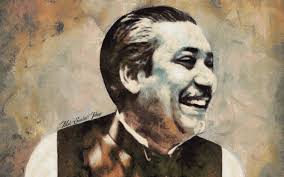 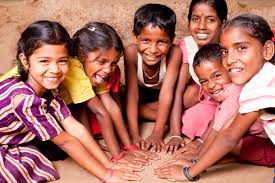 শিশুর মধুর হাসিতে যখন ভরে বাঙালির ঘর
মনে হয় যেন শিশু হয়ে হাসে চিরশিশু মুজিবর।
[Speaker Notes: শিক্ষার্থীরা ছবি দেখে পরিচিতি লাভ করবে এবং কবিতার চরণগুলো  সুন্দর ভাবে পাঠ করবে । শিক্ষক তাদের সহযোগীতা করবে ।]
ছবিটি ভালো ভাবে পর্যবেক্ষণ কর এবং কবিতার চরণগুলো বুঝার চেষ্ঠা কর?
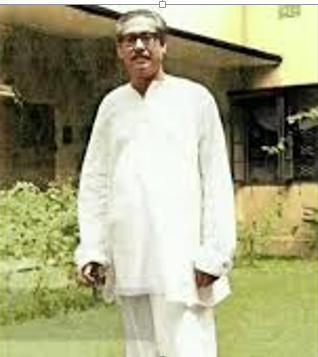 আমরা বাঙালি যতদিন বেঁচে রইব এ বাংলায় 
স্বাধীন বাংলা ডাকবে : মুজিব  আয় ঘরে ফিরে আয়!
[Speaker Notes: শিক্ষার্থীরা ছবি দেখে পরিচিতি লাভ করবে এবং কবিতার চরণগুলো সুন্দর ভাবে পাঠ করবে । শিক্ষক কবিতার চরণগুলো বুঝানোর চেষ্টা করবে ।]
দলীয় কাজ
ক - দল
খ - দল
মুজিব কবিতায় “শিশু হয়ে হাসে চিরশিশু মুজিবর” মুজিব কে কেন চিরশিশু বলা হয় ব্যাখ্যা কর?
মুজিব কবিতায় “শিশু হয়ে হাসে চিরশিশু মুজিবর” মুজিব কে কেন চিরশিশু বলা হয় ব্যাখ্যা কর?
গ - দল
ঘ - দল
মুজিব কবিতায় “শিশু হয়ে হাসে চিরশিশু মুজিবর” মুজিব কে কেন চিরশিশু বলা হয় ব্যাখ্যা কর?
মুজিব কবিতায় “শিশু হয়ে হাসে চিরশিশু মুজিবর” মুজিব কে কেন চিরশিশু বলা হয় ব্যাখ্যা কর?
[Speaker Notes: ক্লাশ শুরুর আগে দলে দলে ভাগ করতে হবে এবং একজন দলনেতা নিযুক্ত করতে হবে। সেক্ষেত্রে প্রতি দলে সমান সংখ্যক শিক্ষার্থী রাখতে হবে এবং জোড় হতে হবে । কাজ শেষে খাতা পরিবর্তনের মাধ্যমে  শিক্ষার্থীদের দ্বারা মূল্যায়ন করে নেওয়া যেতে পারে । 
উত্তর যেমন হতে পারে-জনসচেতনতা সৃষ্টি  দলগত কাজে সময় না থাকলে স্লাইটটি হাইট করে রাখা যেতে পারে।]
পাঠের উদ্দেশ্য
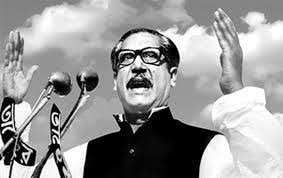 জাতির পিতা বঙ্গবন্ধু শেখ মুজিবুর রহমানকে ভালোবাসার মাধ্যমে শিক্ষার্থীদের মধ্যে দেশপ্রেম ও মানুষের প্রতি মমত্ববোধ জাগিয়ে তোলা ।
[Speaker Notes: শিক্ষার্থীদের বিভিন্ন প্রশ্ন দ্বারা দেশপ্রেম ও মমত্ববোধ সম্পর্কে জানার আগ্রহ গড়ে তোলা ।প্রয়োজনে শিক্ষক ক্লাসে স্বাধীনতার কিছু ভিডিও দেখাতে পারে ।]
মূল্যায়ন
১.মুজিব কবিতাটি লিখেছেন-
ক) আল মাহমুদ   খ) সানাউল হক   গ) হুমায়ুন আজাদ   ঘ) রোকনুজ্জামান খান
২.দাদা ভাই কচিকাঁচার আসরের দায়িত্ব পালন করেন -
i.সম্পাদক হিসেবে  ii.সাহিত্য সম্পাদক হিসেবে  iii.ফিচার সম্পাদক হিসেবে।
নিচেরকোনটিসঠিক? 
ক) i ও ii        খ) i ও iii             গ) i ও ii      ঘ) i ,ii ও ii
৩.বঙ্গবন্ধুর ঘর আছে –
i. শ্যামল বনভূমিতে ii.মাঠে, নদীর তীরে iii.পাখিদের ডানায়।
নিচেরকোনটিসঠিক? 
ক) i ও ii        খ) i ও iii             গ) i ও ii      ঘ) i ,ii ও ii
[Speaker Notes: শিক্ষার্থীদের  দ্বারা মাউস ক্লিক করার মাধ্যমে উত্তর নেওয়ার চেষ্টা করতে হবে।]
বাড়ির কাজ
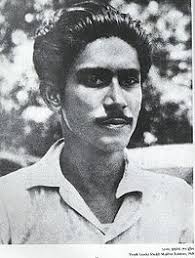 বঙ্গবন্ধু শেখ মুজিবুর রহমানের বাল্য ও শৈশব জীবন নিয়ে রচনা লিখে আনবে।
[Speaker Notes: বাড়ির কাজ শিক্ষার্থীদের খাতায় লেখে নেওয়া নিশ্চিত করতে হবে । আগামী দিন এই কাজ দেখতে হবে কয়েক জনের এবং বাকি কাজ দলনেতার দ্বারা মূল্যায়ন করে নেওয়া যেতে পারে।]
সকলকে আন্তরিক ধন্যবাদ জানিয়ে শেষ করছি।
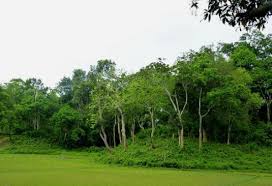 [Speaker Notes: ধন্যবাদ  শিক্ষার্থীদেরা 
সবাই যেন মনে রাথতে পারে পাঠের বিষয়সমূহ  ।]